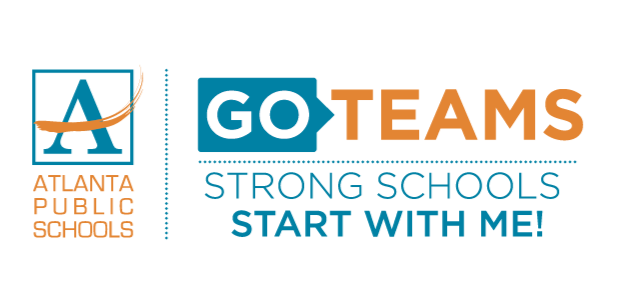 FY26 Budget Finalization Meeting
Agenda
Action Items Approval of Agenda
Approval of Previous Minutes 
Final Budget Recommendation Discussion Items Presentation of the final budget recommendation
ACTION ITEM: GO Team vote on Budget Information Items 
Principal’s Report
CAT Report: February 24, 2025 Meeting
Committee Reports
Announcements
Public Comment
Norms
3
Overview of FY 26
GO Team Budget Process
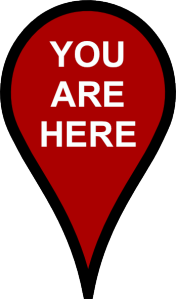 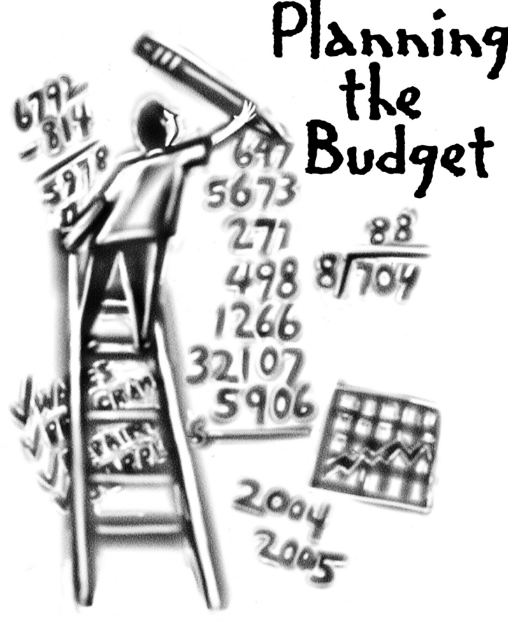 GO Teams are encouraged to have ongoing conversations
* GO Teams will need to take ACTION on the budget at these meetings.
4
Budget Finalization Meeting
What
During this meeting GO Teams will review all components of the budget, which should be updated based on feedback from the Cluster Superintendent and key leaders.  After review, GO Teams will take action (i.e., vote) on the FY26 Budget.  
Why
Principals will present the final budget recommendations for GO Team approval. 
When
All approval meetings must be held after staffing conferences. Budgets must be approved by March 14th.
5
Budget Updates
Changes since Feedback Meeting
There were not any changes made to the draft budget we discussed at our last meeting.
7
FY26 Budget by Function (required)
* Based on Current Allocation of School Budget
8
FY26 Budget by Function (required)
* Based on Current Allocation of School Budget
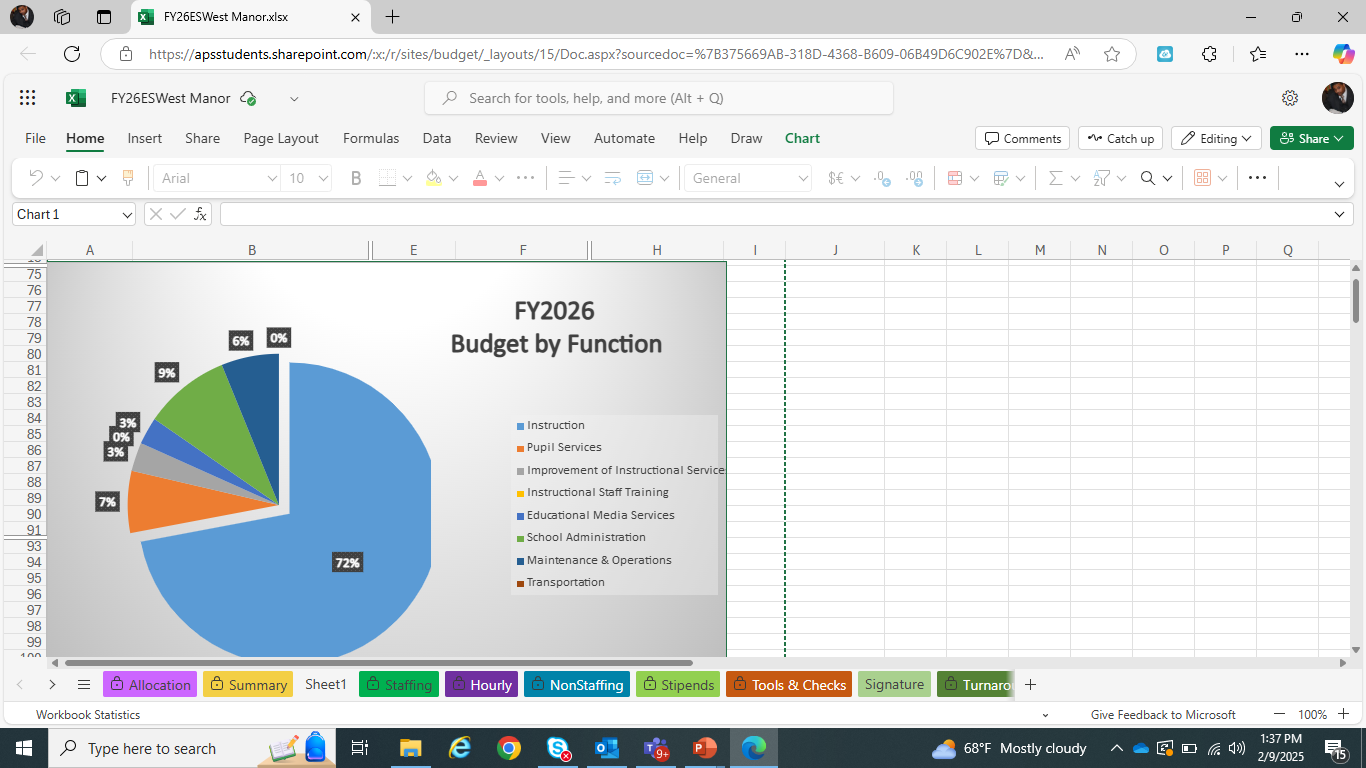 9
Discussion &Questions
Action on the Budget
Additional Agenda Items
Information Items Principal’s Report
CAT Report: February 24, 2025 Meeting
Committee Reports Announcements
1st Place winner in State technology Fair
Century 21 Summer Program scheduled for June
2K fun Run 3/22
Baseball starting soon (Tennis and Basketball going well)
Public Comment
12
EXTENDED - declare by March 7!
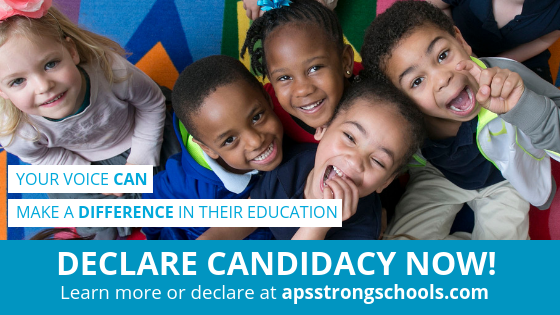 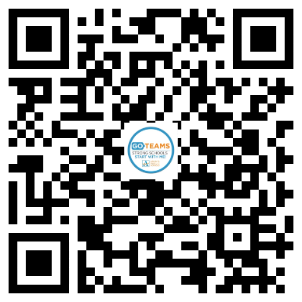 tinyAPS.com/?2025GOTeamDeclaration
Thank you!
Appendix
FY26 Feedback Presentation
Principals 
To ensure transparency, consistency, and clarity for stakeholders, please COPY your Budget Feedback Presentation into this appendix using one of the following methods:
Option 1
Copy Your Budget Feedback Presentation into This Template

Open your Budget Feedback presentation in PowerPoint.
Click on the first slide in the left panel of the Feedback Presentation.
Select all the Feedback Presentation slides (Ctrl+A/Cmd+A to select all slides).
Right-click and choose Copy.
Click after this slide (you’ll see a red bar in the left pane)
Right-click and select Paste. Choose Keep Source Formatting to maintain formatting.
Option 2
Add These Slides to the Front of your Budget Feedback Presentation

Open your Budget Feedback presentation in PowerPoint and Save a Copy (File/Save a Copy). This will become your Finalization Presentation. 
Click on the first slide in the left panel of this presentation.
Select all the Finalization Presentation slides (Ctrl+A/Cmd+A to select all slides).
Right-click and choose Copy.
Open the Copy of your Feedback Presentation and Click before the first slide (you’ll see a red bar in the left pane)
Right-click and select Paste. Choose Keep Source Formatting to maintain formatting.
FY26 Budget Feedback Meeting
AGENDA
Action Items 
Approval of Agenda 
Approval of Previous Minutes
Fill Vacant Staff Member Seat
Discussion Items 
Budget Development Presentation
ACTION ITEM: GO Team vote on Draft Budget  (AFTER presentation and discussion)
Information Items 
Principal’s Report
Announcements 
Public Comment (if applicable)
18
Meeting Norms
19
Budget Feedback presentation & Discussion
GO Team Budget Development Process
YOUR SCHOOL STRATEGIC PLAN…

is your roadmap and your role.
It is your direction, your priorities, your vision, your present, your future.
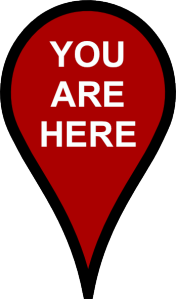 21
Overview of FY26 GO Team Budget Process
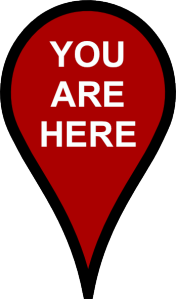 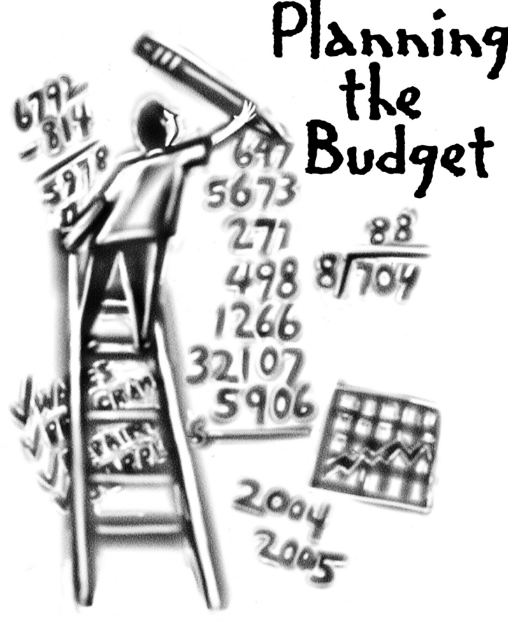 GO Teams are encouraged to have ongoing conversations
* GO Teams will need to take ACTION on the budget at these meetings.
22
Budget Feedback Meeting
What
During the GO Team Feedback meeting the principal will share the 25-26 Strategic Plan Breakout, provide an overview of the school’s draft budget, share updated tabs from the Excel template, and review/collaborate with the GO Team on the comments/notes to explain the use of school-level flexibility in budget allocations.

Why
This meeting provides an opportunity for GO Teams to discuss the principal’s proposed budget and how it supports the school's programmatic needs and key strategic priorities for the 25-26 school year. It also provides the GO Team the opportunity to review and provide feedback on proposed use of school-level flexibility. 

When 
Early February 10 - February 14th, before Cluster Superintendent review.
23
West Manor IB World School
SMART Goals
Increase the % of grades 3-5 students scoring proficient or above on Milestones/MAP  in math by 3%
Increase the % of grades 3-5 students scoring proficient or above on Milestones/ MAP  in  reading by 3%
Increase the percentage of students with 10 or less absences by 3%
School Strategies
APS Strategic Priorities & Initiatives
School Strategic Priorities
1A. Implementation of an intervention block to reduce gaps in learning
1B. Employ a literacy block with phonics for grades k-2
1C. Create PLC planning time for teachers to internalize standards and plan for instruction
1.

3.
Fostering Academic Excellence for All
Data
Curriculum & Instruction
Signature Program
Increase student phonic awareness and create early readers
Increase student knowledge in numbers and operations domain
Increase student multiplication skills
Building a Culture of Student Support
Whole Child & Intervention
Personalized Learning
TBD: Create an attendance team to monitor and address attendance concerns, Create a Care Team to address student needs 
TBD: Utilize SLC practices and restorative justice with the Counselor to reduce suspensions
Increase student attendance and decrease suspension rate
Equipping & Empowering Leaders & Staff
Strategic Staff Support
Equitable Resource Allocation
TBD: Monthly IB training for staff, Professional development individualized around teacher needs in reading and math, training for phonics program (Fundations)
Ongoing PD for SEL, restorative practices, and trauma
Increasing Teacher knowledge of Standards 
 Increase Teacher knowledge of IB Program
Creating a System of School Support
Collective Action, Engagement & Empowerment
TBD: Conduct data meetings in PLC, with parents and students. Students will also have goal setting meetings with teachers
--Increase Parent Liaison and Social Worker positions to full time to support the needs of students and parents
Improve stakeholder knowledge of school data and how to assist
 Provide support to students and stakeholders in need
24
Strategic Plan
Priority Ranking
Insert the school’s priorities from Higher to Lower
Higher
1.Increase student phonic awareness and create early readers
2  Increase student knowledge in numbers and operations domain
3. Increase student multiplication skills 
 4. Increase student attendance and decrease suspension rate 
 5.Increasing Teacher knowledge of Standards 
Increase Teacher knowledge of IB Program
7. Improve stakeholder knowledge of school data and how to assist
9. Provide support to students and stakeholders in need
Lower
FY 26 Budget Parameters
26
FY26 Budget Allocation
Review of FY26 Signature and Turnaround Program Funding Process
27
Overview of Approved Signature Program Funds
28
Signature program fundsrequested vs. approved
29
West Manor ElementaryFY26 Summary of Proposed Staffing AND Non-Staffing
-
30
Summary Tab Overview
The Summary Tab provides a summary of the staff in our school. The columns show how many positions are:
Earned – positions allocated by district departments. There is no school-level flexibility with these positions. 
Funded – District’s recommended staffing for positions where there is school-level flexibility with staffing the position.
Staffed – This shows how the position is currently staffed at the school.
Difference—This shows the difference between the recommendation in the Funded column and the Staffed Column.
Comments: The principal must provide comments if there is a difference in what is Funded and Staffed. Principals and GO Teams will discuss the rationale provided for the Comments section.
31
FY26 Budget Allocation
FY26 Budget Allocation
32
FY26 Budget Allocation
33
FY26 Budget Allocation
34
Non-Staffing Tab Overview
The Non-Staffing Tab shows how funds are allocated for non-staff items in the school. There is school-level flexibility for most of these items. The tab has columns for: 
 Recommended—District’s recommended amount to spend on the line item. 
Allocation – This shows how much money has been allocated towards the line item.
Difference—This shows the difference between the recommended amount and the allocation.
Notes: The principal must provide comments if there is a difference in what is Recommended and what is Allocated. Principals and GO Teams will discuss the rationale for the notes section.
35
FY26 Budget Allocation
Non-Staffing Tab Continued
FY26 Budget Allocation
36
Summary of position Changes to Support the fy26 bUDGET
37
Descriptions of Strategic PlanBreakout Categories
Priorities: FY25 funding priorities from the school’s strategic plan, ranked by the order of importance.
Strategies: Lays out specific objectives for school’s improvement.
Request: “The Ask”  What needs to be funded in order to support the strategy? 
Amount: What is the cost associated with the Request?
38
FY26 Budget by Function (required)
* Based on Current Allocation of School Budget
39
FY26 Budget by Function (required)
* Based on Current Allocation of School Budget
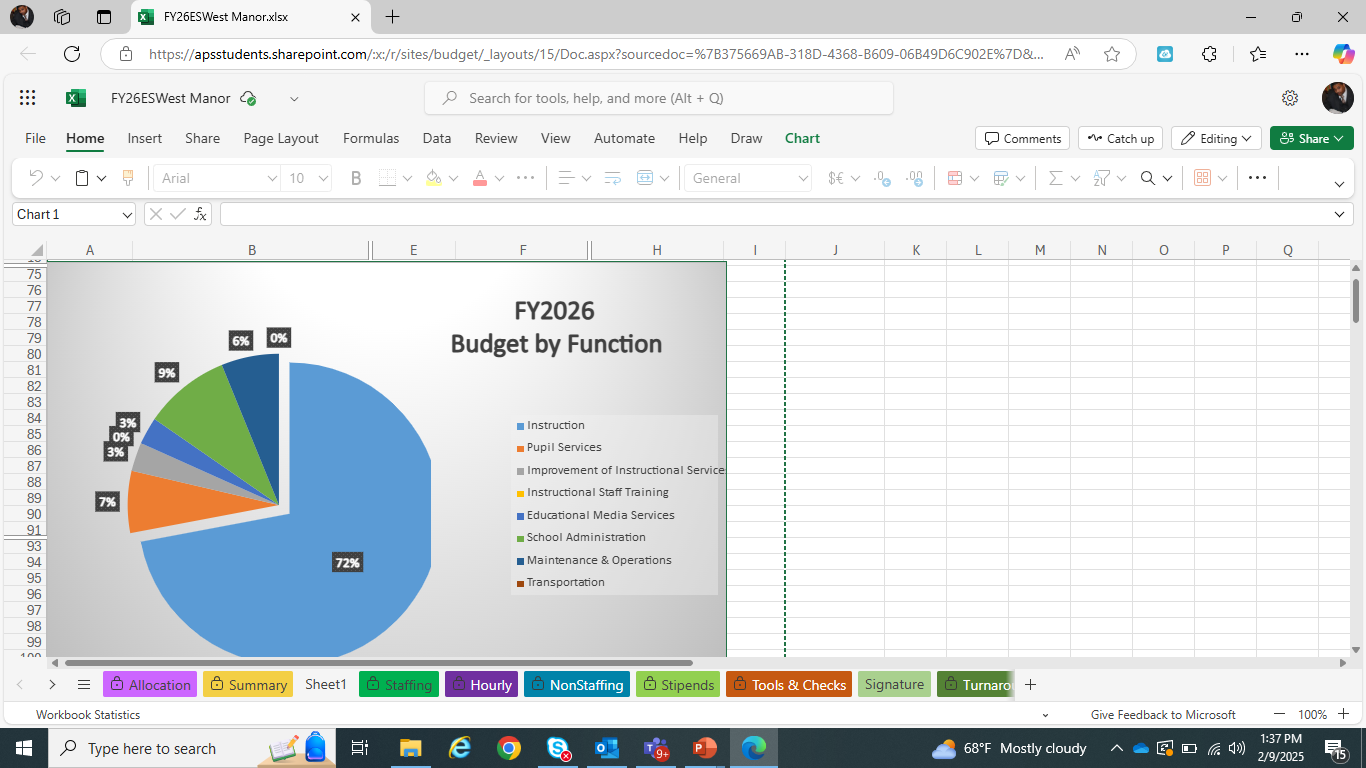 40
Questions for the GO Team to Consider and Discuss
41
Questions for the GO Team to Consider and Discuss
42
Discussion of Reserve & Holdback Funds
Plan for FY26 Leveling Reserve
$66280
44
Plan for FY26 Title I Holdback
18,525
45
Where We’re Going
Our next meeting is the Budget Approval Meeting
What:
	During this meeting we will review the budget, which should be updated based on feedback from the staffing conference, Associate Superintendents, and key leaders. After review, GO Teams will need to take action (i.e., vote) on the FY25 Budget. 
Why:
Principals will present the final budget recommendations for GO Team approval. 
When:
All approval meetings must be held after staffing conferences. Budgets must be approved by March 15th.
46
What’s Next?
February 
Cluster Superintendent Review (February 17-21)
HR Staffing Conferences (February 24– February 27)
March
Final GO Team Approval Meeting (AFTER your school’s Staffing Conference and BEFORE Friday, March 14th)
ACTION (i.e.- GO Team votes) on final budget recommendation before March 14
47
Thank you!